Государственное бюджетное дошкольное образовательное учреждение детский  сад № 310 Московского  района Санкт-Петербурга
Презентация
Образовательной программы дошкольного образования  Государственного бюджетного дошкольного  образовательного учреждения детский сад №310  Московского района Санкт-Петербурга
Образовательная	программа
дошкольного	образования
Государственного бюджетного дошкольного образовательного учреждения  детский сад № 310 Московского района Санкт – Петербурга (далее  Программа) разработана в соответствии с

федеральным	государственным	образовательным	стандартом  дошкольного образования (далее - ФГОС ДО).

Федеральной	образовательной	программой	дошкольного  образования  https://docs.edu.gov.ru/document/0e6ad380fc69dd72b6065672830540ac/

Программа является нормативно - управленческим документом (далее  ДОО) и согласно Федеральному государственному образовательному  стандарту дошкольного образования (далее - ФГОС ДО) определяет объем,  содержание, планируемые результаты (целевые ориентиры дошкольного  образования), организацию образовательной деятельности и обеспечивает  построение целостного педагогического процесса.
Программа позволяет реализовать основополагающие функции  дошкольного уровня образования:

обучение и воспитание ребенка дошкольного возраста как гражданина  Российской Федерации, формирование основ его гражданской и культурной  идентичности на соответствующем его возрасту содержании доступными  средствами;
создание	единого	ядра	содержания	дошкольного	образования,  ориентированного	на
приобщение
детей	к	традиционным	духовно-
нравственным	и	социо
культурным
ценностям
российского
народа,
воспитание	подрастающего	поколения	как	знающего	и	уважающего  историю и культуру своей семьи, большой и малой Родины;
создание		единого	федерального	образовательного  воспитания	и		обучения	детей	от		рождения	до
пространства  поступления  ребенку	и	его
в	общеобразовательную	организацию,	обеспечивающего
родителям	(законным	представителям)	равные,	качественные
условия
дошкольного образования вне зависимости от места проживания».
ПРОГРАММА
обеспечивает развитие личности, мотивации и  способностей детей в различных видах деятельности по  следующим направлениям	развития и образования детей:

социально-коммуникативное развитие;

познавательное развитие;

речевое развитие;

художественно-эстетическое развитие;

физическое развитие.
Цель	Программы
разностороннее развитие детей дошкольного возраста с  учетом их возрастных и индивидуальных особенностей, в  том числе достижение детьми дошкольного возраста уровня
развития, необходимого и достаточного для успешного
освоения ими образовательных программ начального общего  образования , на основе индивидуального подхода к детям
дошкольного возраста и специфичных для детей
дошкольного возраста видов деятельности на основе  духовно-нравственных ценностей российского народа,  исторических и национально-культурных традиций.
Часть Программы, формируемая участниками  образовательных отношений.
Часть	Программы,
формируемая  представлена
участниками  комплексом  дошкольного
образовательных	отношений,
парциальных	программ	и	вариативных  образования,
форм
подобранных	с	учетом	и	на
актуальных	запросов	родителей	(законных
основе
мнения
педагогов	и
представителей) воспитанников:
Программа «Юный эколог» С.Н. Николаевой
Программа «Цветные ладошки» И.А. Лыковой
ПРОГРАММА построена на следующих принципах,  установленных ФГОС ДО:
1)полноценное проживание ребёнком всех этапов детства (младенческого, раннего и  дошкольного возрастов), обогащение (амплификация) детского развития;  2)построение образовательной деятельности на основе индивидуальных особенностей  каждого ребёнка, при котором сам ребёнок становится активным в выборе содержания  своего образования, становится субъектом образования;
содействие и сотрудничество детей и родителей (законных представителей),  совершеннолетних членов семьи, принимающих участие в воспитании детей  младенческого, раннего и дошкольного возрастов, а также педагогических работников  (далее вместе - взрослые);
признание ребёнка полноценным участником (субъектом) образовательных  отношений;
5)поддержка инициативы детей в различных видах деятельности;  6)сотрудничество ДОО с семьей;
7)приобщение	детей	к	социокультурным	нормам,	традициям  государства;
семьи,	общества	и
8)формирование познавательных	интересов	и	познавательных	действий	ребёнка в  различных видах деятельности;
возрастная	адекватность	дошкольного	образования  требований, методов возрасту и особенностям развития);
учёт этнокультурной ситуации развития детей.
(соответствие	условий,
ПРОГРАММА ориентирована на детей раннего и  дошкольного
возраста от 2 до 7 лет
Разделение детей на возрастные группы осуществляется в соответствии  с возрастом детей В ГБДОУ функционируют следующие возрастные  группы (всего 8 групп):

для детей от 1,5 до 2 лет (группа раннего возраста);

для детей от 2 до 3 лет (группа раннего возраста);

для детей от 3 до 4 лет (младшая группа);

для детей от 4 до 5 лет (средняя группа);

для детей от 5 до 6 лет (старшая группа);

для детей от 6 до 8 лет (подготовительная к школе группа).
Планируемые результаты освоения программы

представляют собой возрастные характеристики возможных  достижений ребёнка дошкольного возраста на разных  возрастных этапах и к завершению ДО.


В соответствии с ФГОС ДО специфика дошкольного возраста  и системные особенности ДО делают неправомерными  требования от ребёнка дошкольного возраста конкретных  образовательных достижений.
.
ПЕДАГОГИЧЕСКАЯ ДИАГНОСТИКА ДОСТИЖЕНИЯ  ПЛАНИРУЕМЫХ РЕЗУЛЬТАТОВ

направлена на изучение деятельностных умений ребёнка, его интересов,  предпочтений, склонностей, личностных особенностей, способов  взаимодействия со взрослыми и сверстниками. специфика педагогической  диагностики достижения планируемых образовательных результатов  обусловлена следующими требованиями ФГОС ДО:
планируемые результаты освоения образовательной программы до заданы  как целевые ориентиры до и представляют собой социально-нормативные  возрастные характеристики возможных достижений ребёнка на разных  этапах дошкольного детства;
целевые ориентиры не подлежат непосредственной оценке, в том числе и  в виде педагогической диагностики (мониторинга), и не являются  основанием для их формального сравнения с реальными достижениями  детей и основой объективной оценки соответствия установленным  требованиям образовательной деятельности и подготовки детей;
освоение программы не сопровождается проведением промежуточных  аттестаций и итоговой аттестации обучающихся.
Направления социально-коммуникативного развития  обучающихся:
Сфера социальных отношений

Область формирования основ  гражданственности и патриотизма

Сфера трудового воспитания

Область формирования основ безопасного  поведения
Направления познавательного развития обучающихся:
Сенсорные эталоны и познавательные действия


Математические представления
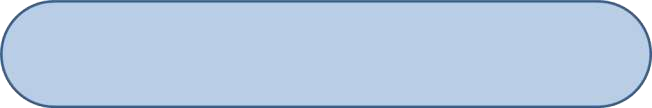 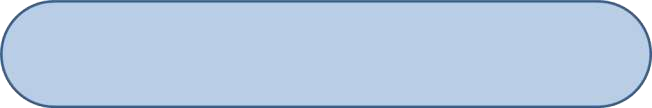 Окружающий мир
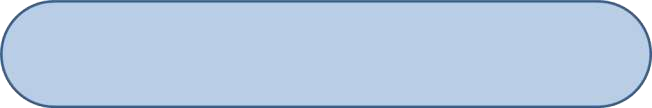 Природа
Направления речевого развития обучающихся:

Формирование словаря
Звуковая культура речи  Грамматический строй речи

Связная речь


Подготовка детей к обучению грамоте
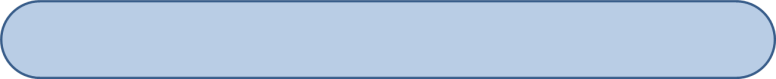 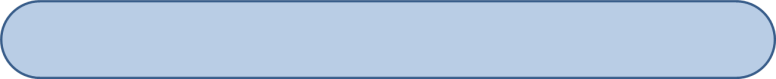 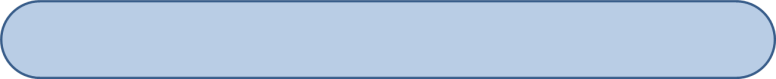 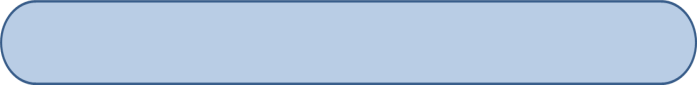 Направления художественно-эстетического развития  обучающихся:
Приобщение к искусству

Изобразительная деятельность
Конструктивная деятельность  Музыкальная деятельность

Театрализованная деятельность

Культурно-досуговая деятельность
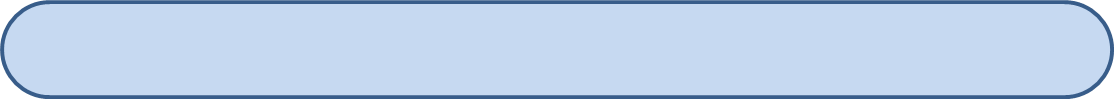 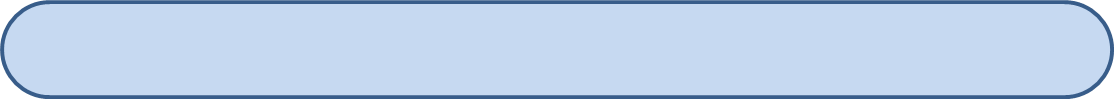 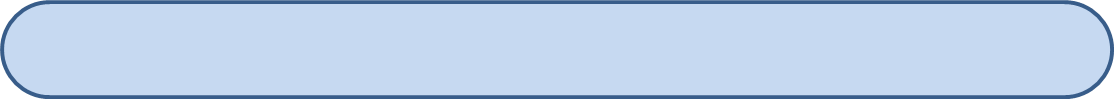 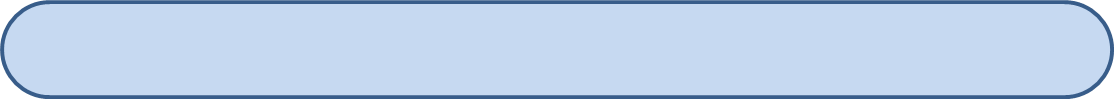 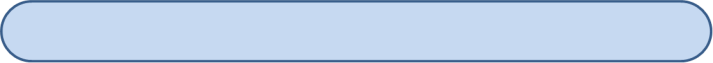 Направления физического развития обучающихся:  Основная гимнастика

Подвижные игры
Спортивные игры  Спортивные упражнения

Формирование основ здорового образа жизни


Активный отдых
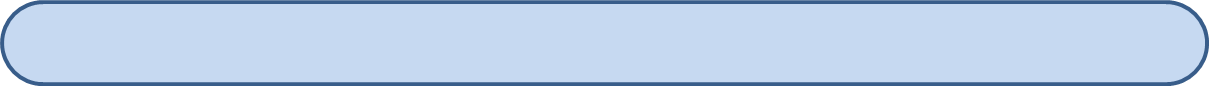 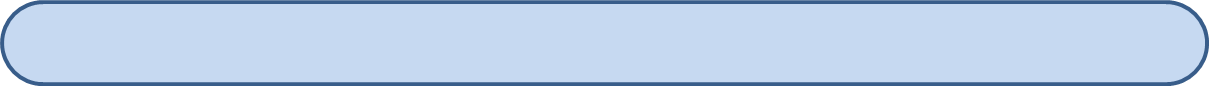 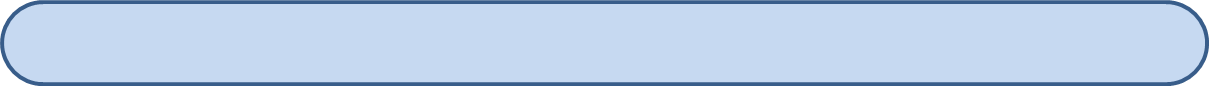 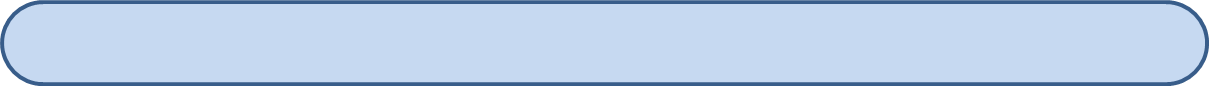 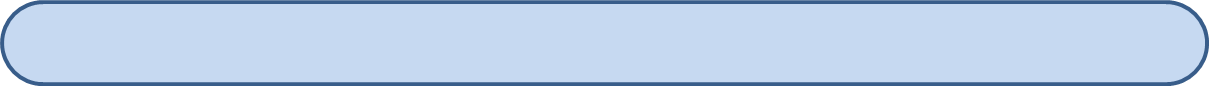 Особенности взаимодействия педагогического коллектива  с семьями обучающихся

Главными целями взаимодействия педагогического коллектива  ДОО с семьями обучающихся дошкольного возраста являются:

обеспечение психолого-педагогической поддержки семьи и  повышение компетентности родителей (законных


дошкольного возрастов;

обеспечение единства подходов к воспитанию и обучению  детей в условиях ДОО и семьи; повышение воспитательного  потенциала семьи.
Программа воспитания
Общая цель воспитания в ДОО – личностное развитие каждого  ребёнка с учётом его индивидуальности и создание условий для позитивной  социализации детей на основе традиционных ценностей российского  общества, что предполагает:
формирование	первоначальных	представлений	о  ценностях российского народа, социально приемлемых
нормах и правилах поведения;
традиционных
формирование ценностного отношения к окружающему миру  (природному и социокультурному), другим людям, самому себе;

становление  первичного  опыта   деятельности  и  поведения  в соответствии с традиционными ценностями, принятыми в обществе  нормами и правилами.
Задачи воспитания
Содействовать	развитию
личности,	основанному	на	принятых	в
обществе представлениях о добре и зле, должном	и недопустимом;

Способствовать становлению нравственности, основанной на духовных  отечественных традициях, внутренней установке личности поступать  согласно своей совести;

Создавать условия для развития и реализации личностного потенциала  ребёнка, его готовности к творческому самовыражению и  саморазвитию, самовоспитанию;

Осуществлять поддержку позитивной социализации ребёнка  посредством проектирования и принятия уклада, воспитывающей среды,  создания воспитывающих общностей.
Направления воспитания.
Патриотическое направление воспитания.

Цель патриотического направления воспитания - содействовать  формированию у ребенка личностной позиции наследника традиций и  культуры, защитника Отечества и творца (созидателя), ответственного  за будущее своей страны.

Духовно-нравственное направление воспитания.

Цель духовно-нравственного направления воспитания - формирование  способности	к	духовному	развитию,	нравственному  самосовершенствованию, индивидуально-ответственному поведению.
Познавательное направление воспитания.

Цель	познавательного	направления	воспитания  ценности познания.
-	формирование
Физическое и оздоровительное направление воспитания.
Цель физического и оздоровительного воспитания - формирование ценностного  отношения детей к здоровому образу жизни, овладение элементарными  гигиеническими навыками и правилами безопасности.

Трудовое направление воспитания.

Цель трудового воспитания - формирование ценностного отношения детей к  труду, трудолюбию и приобщение ребенка к труду

Эстетическое направление воспитания.

Цель эстетического направления воспитания - способствовать становлению у  ребенка ценностного отношения к красоте.
С полным тексом ПРОГРАММЫ  можно ознакомиться на сайте ДОУ

Наш адрес : 196135 г. Санкт-Петербург, ул. Типанова 16  литера А,
196135 г. Санкт-Петербург, ул. Типанова 10 литера А,

Телефон: (812)373-00-10, 8(812)373-00-02

E-mail:	ds310mr@mail.ru

Официальный сайт:https://ds300mr.ru.

Заведующий	Войтенко Мария Ильинична